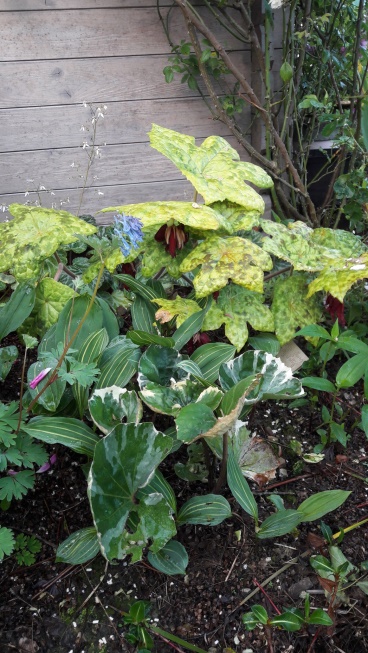 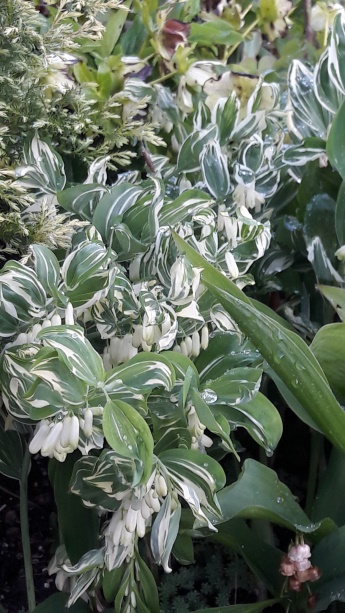 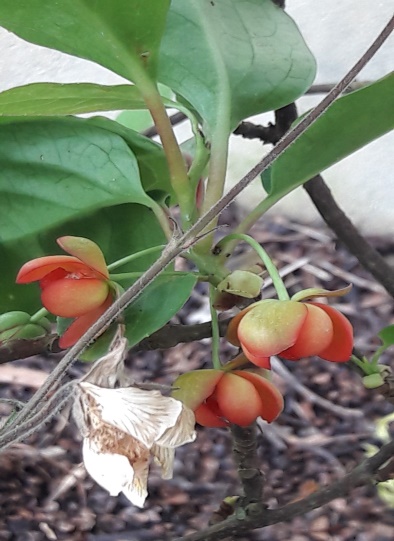 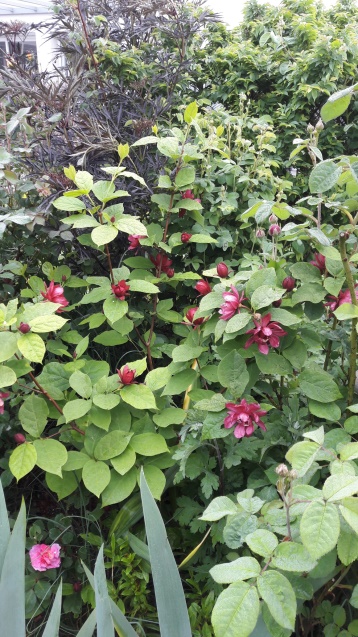 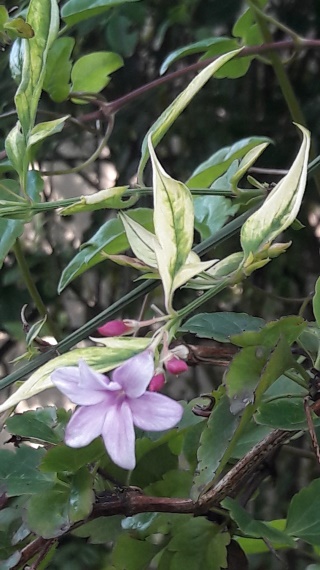 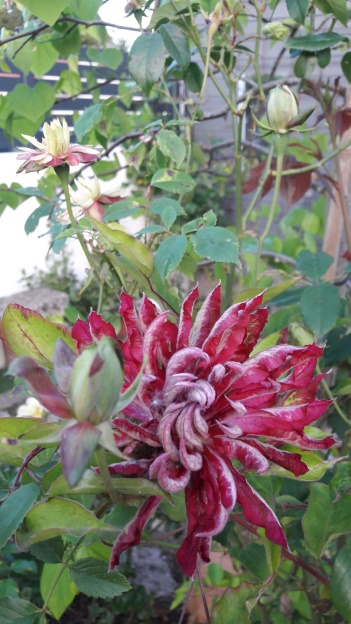 Calycanthus
Schisandra
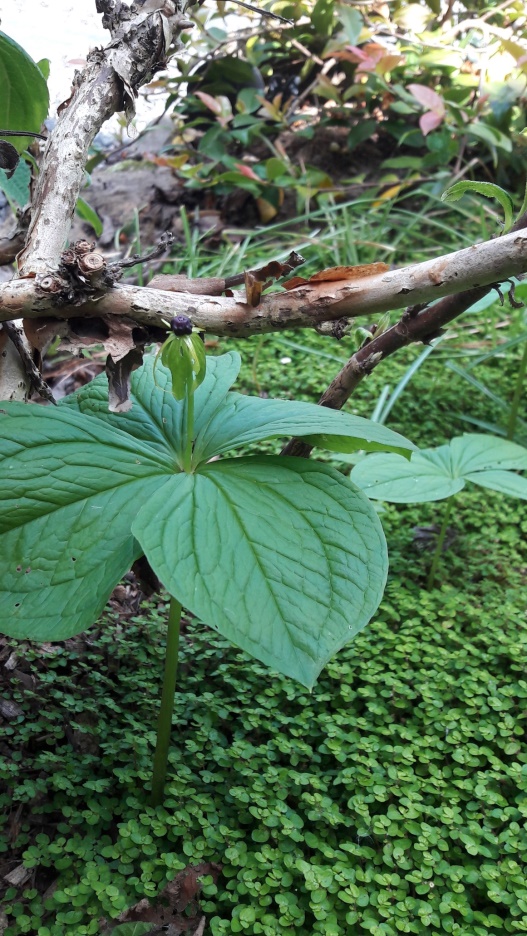 Polygonatum
Jasmin Stéphanense
Podophyllum spotty dotty
Clématite Kaen
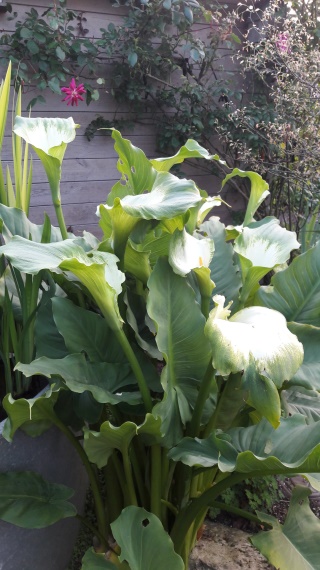 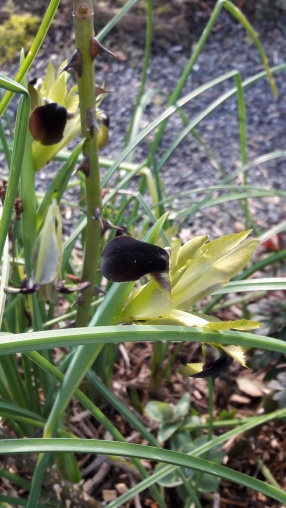 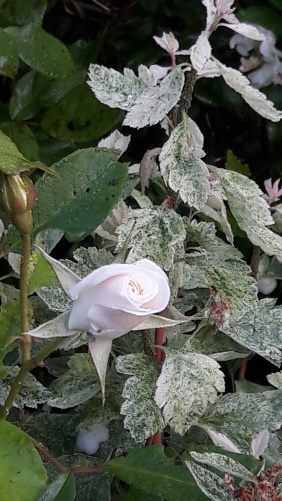 Spirée pink ice
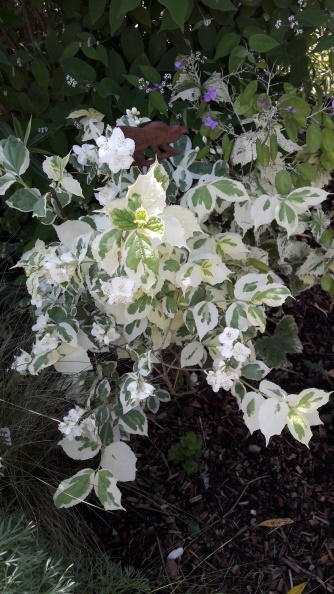 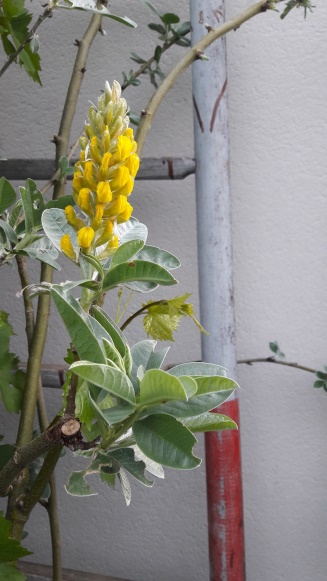 Phyladelphius innocence
Zantedeschia
 green goldess
Hermodactylus tubérosus
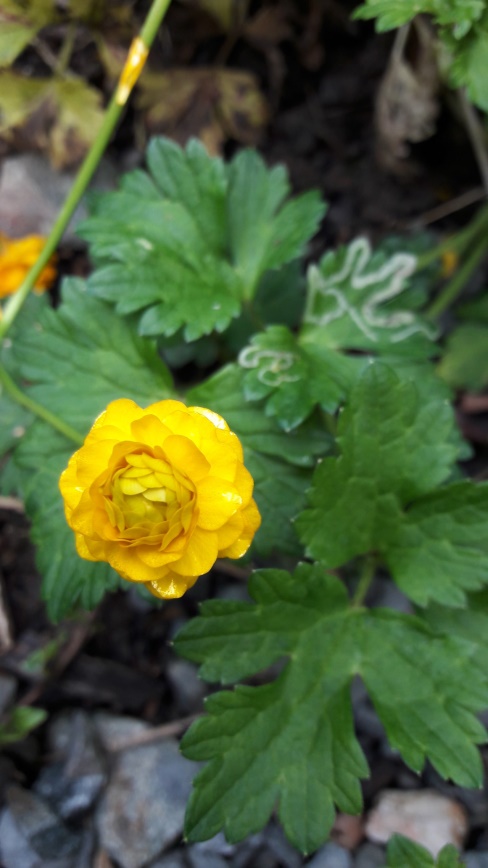 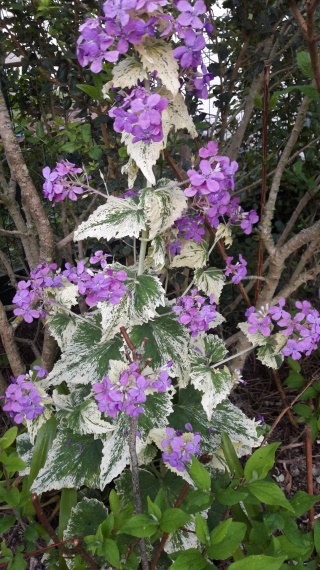 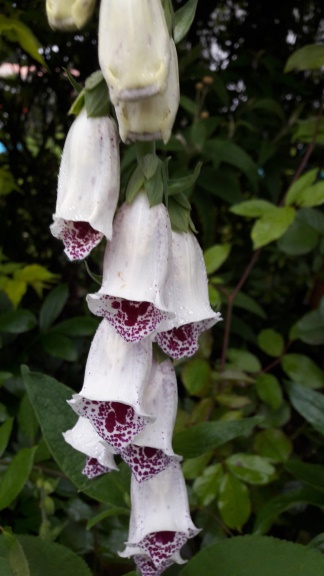 Trillium
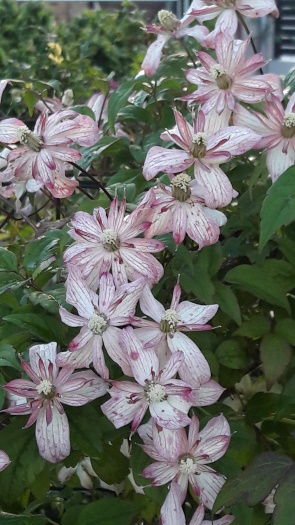 Clématite Marjorie
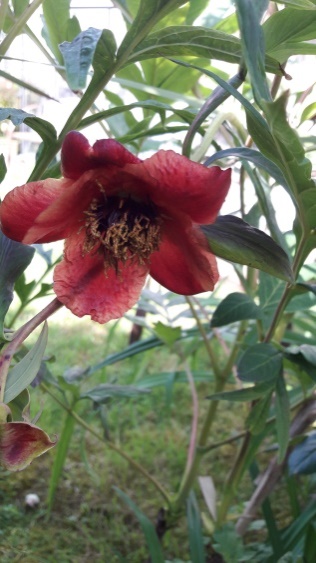 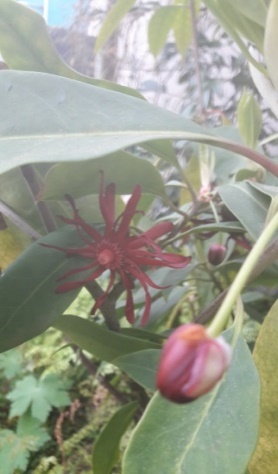 Illicium floridanum Haley’ comets
Digitale pam’s choise
bouton d’or double
pavonia
Lunaria